«Мой синий город - Владикавказ» 

         Учитель родного языка и литературы
Кесаева Ф.Д.
МБОУ СОШ №43
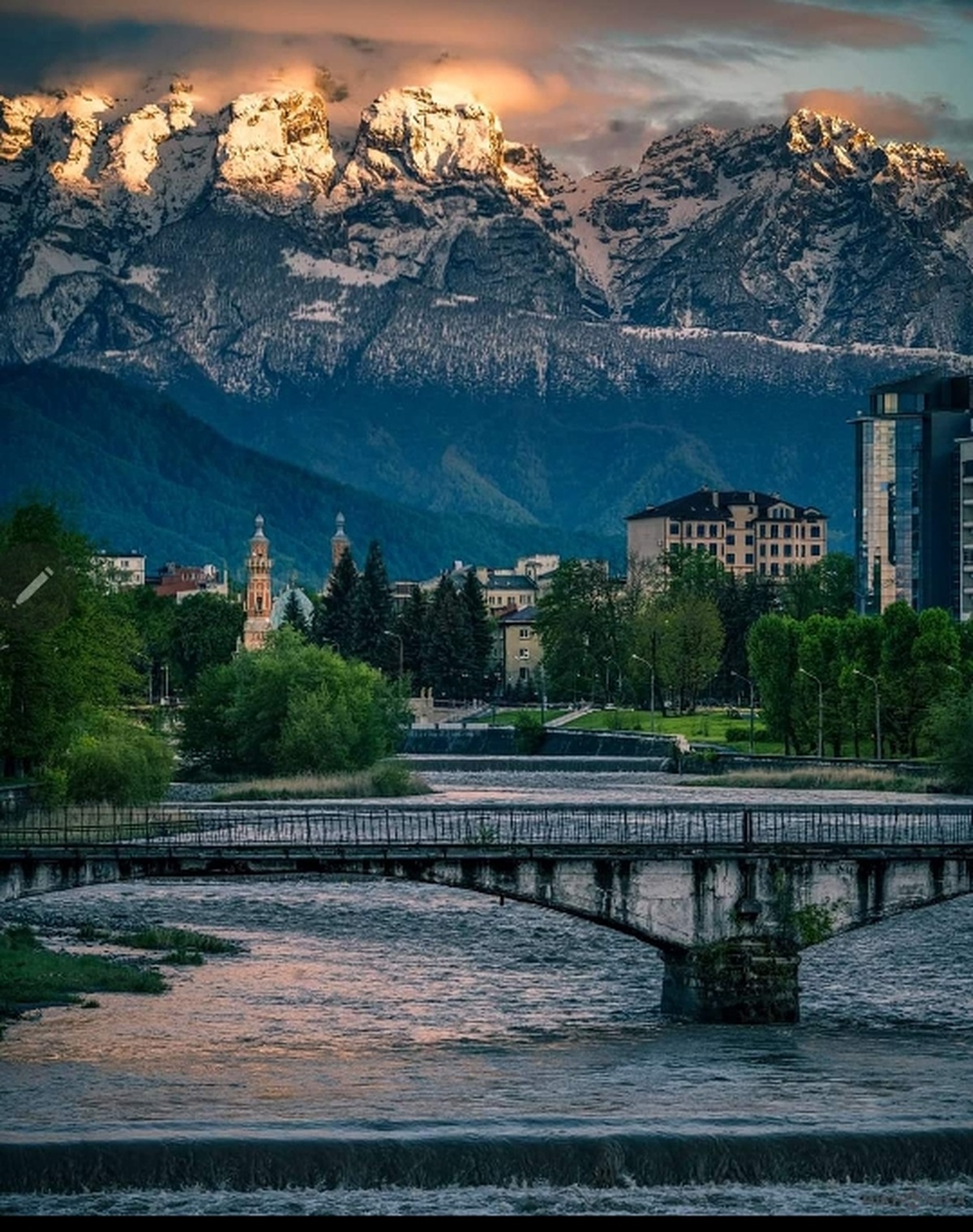 Засыпает усталый мой город, 
Мамы спят и влюбленные спят, 
Дети спят, а хрустальные горы, 
В изголовье беззвучно стоят. 
Припев: 
Мне ночами нередко снится, 
В каких бы ни был я краях, 
Владикавказ - мой синий город, любовь моя.
Первая остановка: Город у синих гор
Владикавказ основан 
6 мая 1784 года 
в царствование 
императрицы Екатерины II
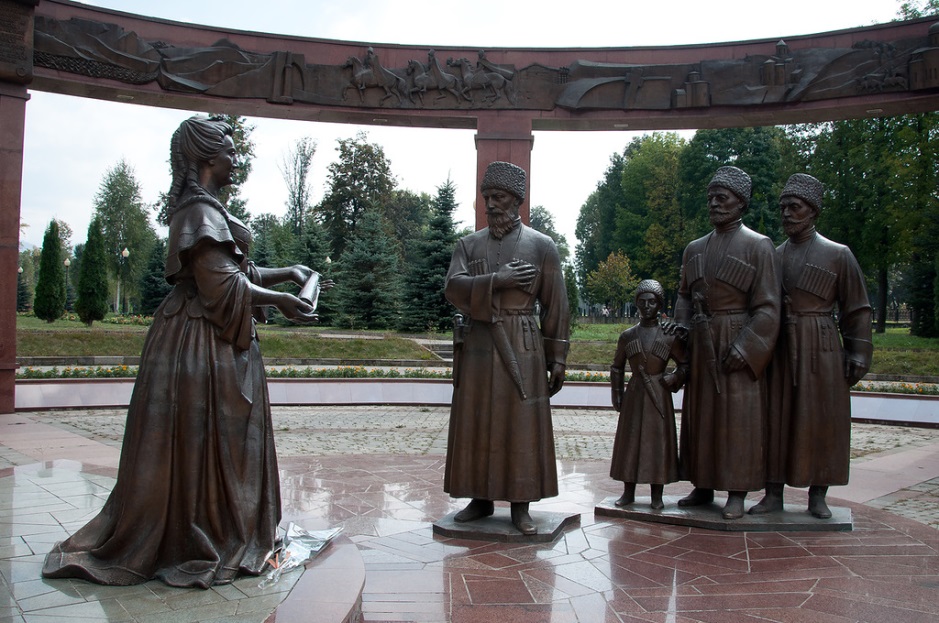 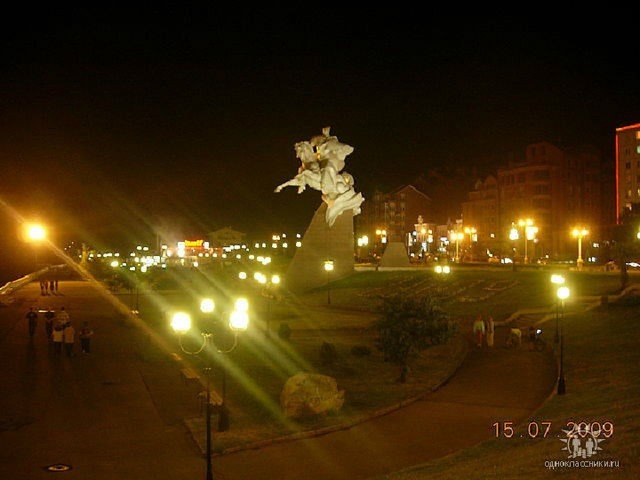 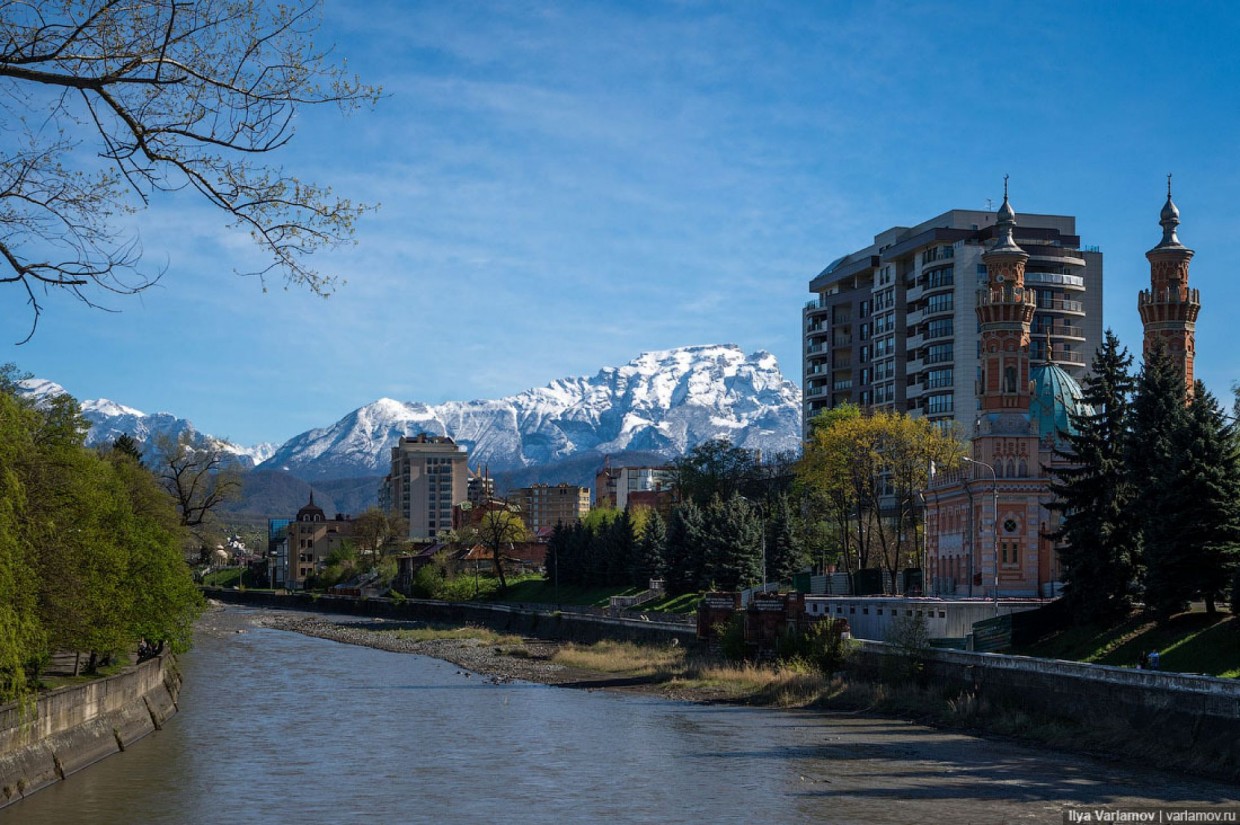 Владикавказ, раскинувшийся по берегам Терека, - «город у синих гор», один из самых живописных на Северном Кавказе. Он был основан в 1784 году как русская крепость, замыкающая «Аланские ворота» – Дарьяльское ущелье, самый короткий путь между Северным Кавказом и Закавказьем, известный с древнейших времен. Стратегическое значение крепости отразилось в ее названии: Владикавказ, «владеющий Кавказом». В 1860 году так стали называть и выросший здесь  город
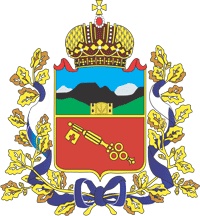 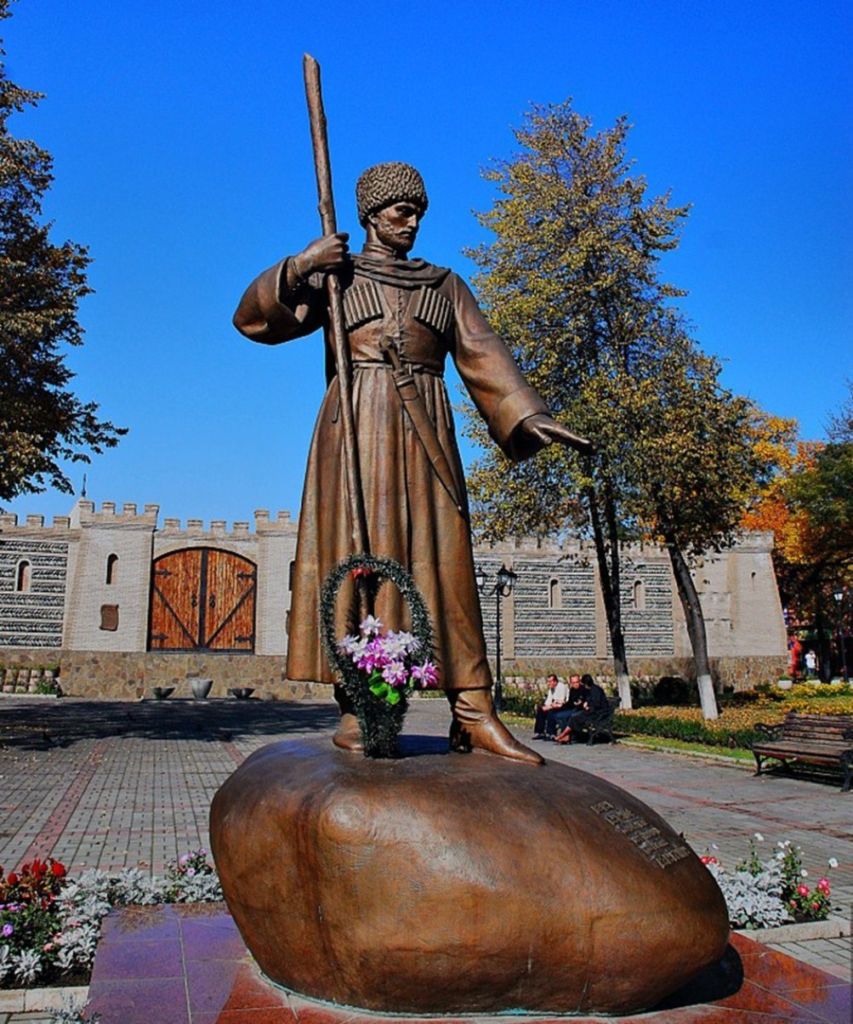 Второе официальное название столицы Северной Осетии – Дзауджикау, в память о селении Дзауга, на месте которого сейчас стоит город.
Вторая остановка. Железнодорожный вокзал
 На улице Маркова находится железнодорожный вокзал, где кончается одноколейная ветка Беслан – Владикавказ
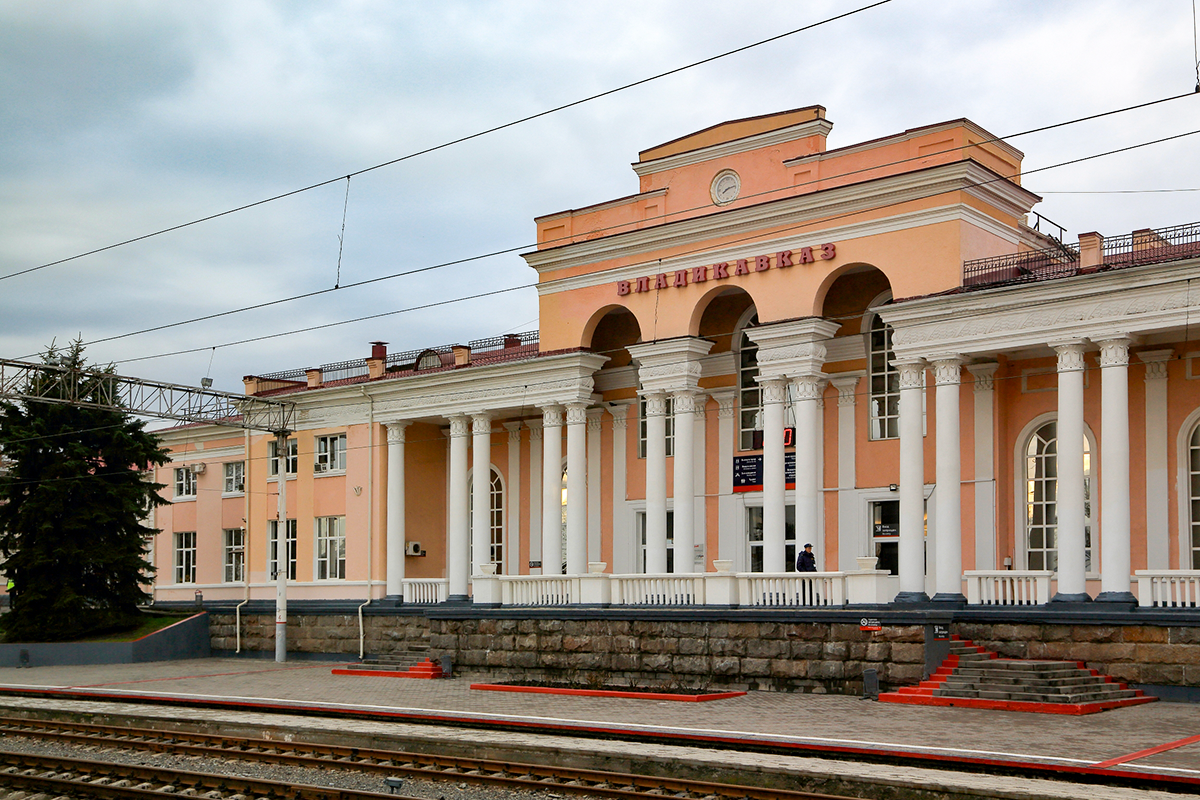 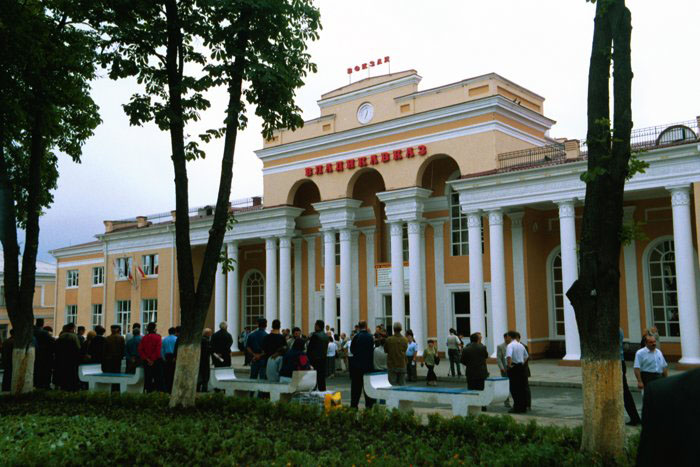 Мусульманская  Суннитская мечеть
Армянская церковь
Третья остановка. Сердце столицы – проспект Мира
Сердце Столицы –  проспект Мира. Это центральная улица города, с  протянувшейся во всю длину тенистой аллеей и вековых деревьев.
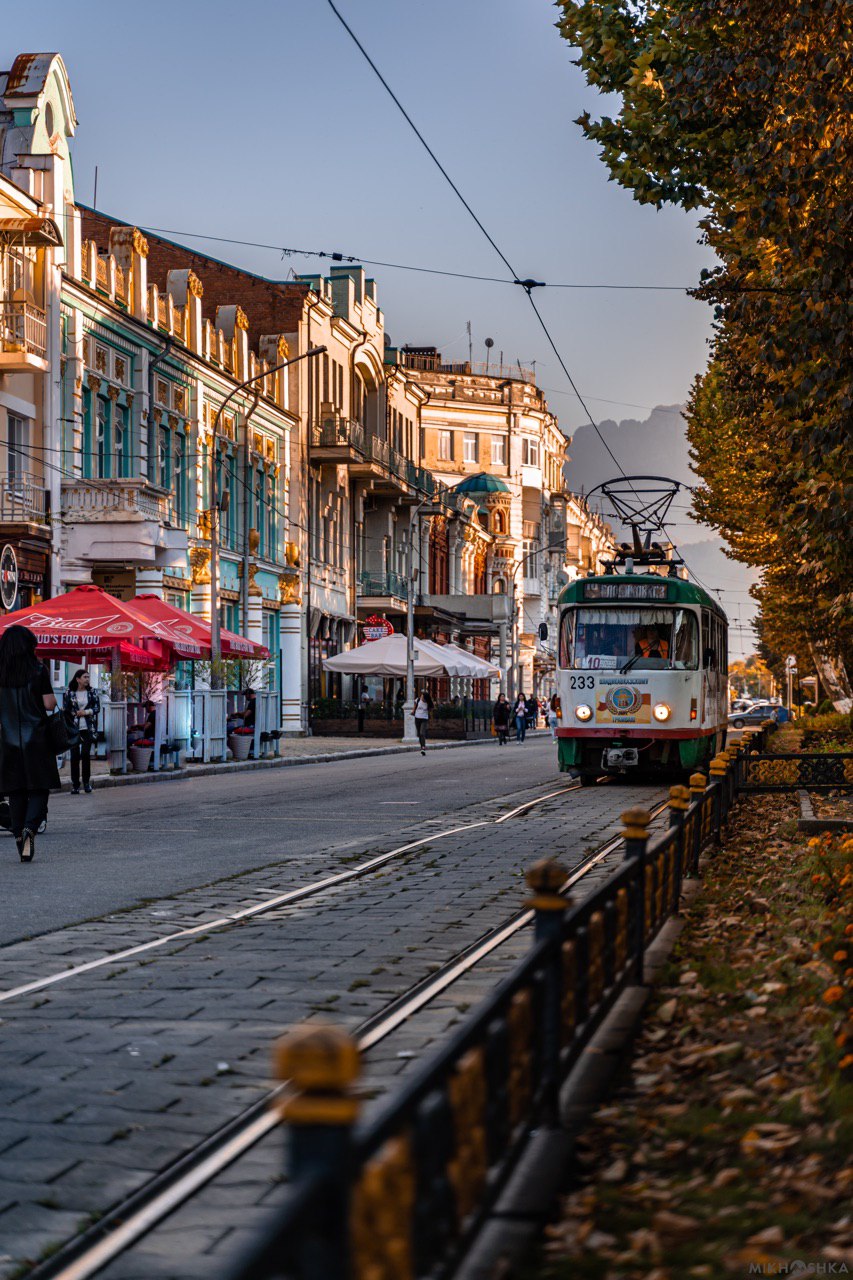 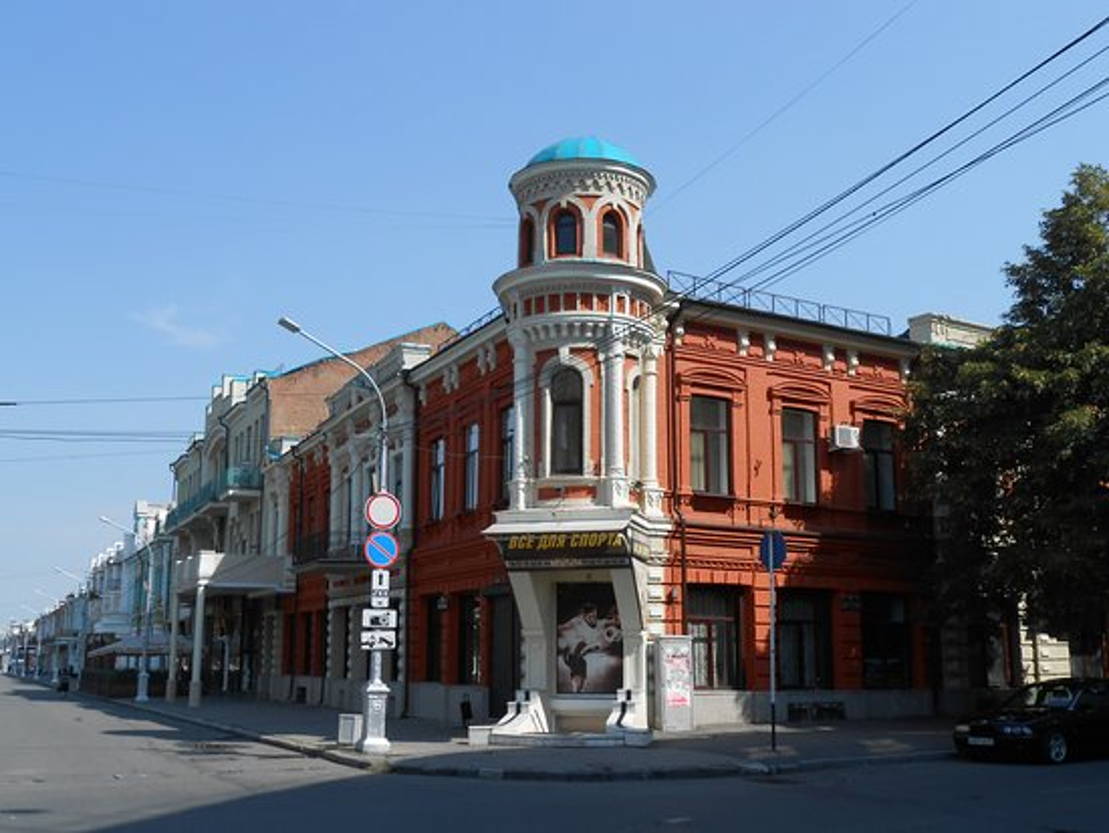 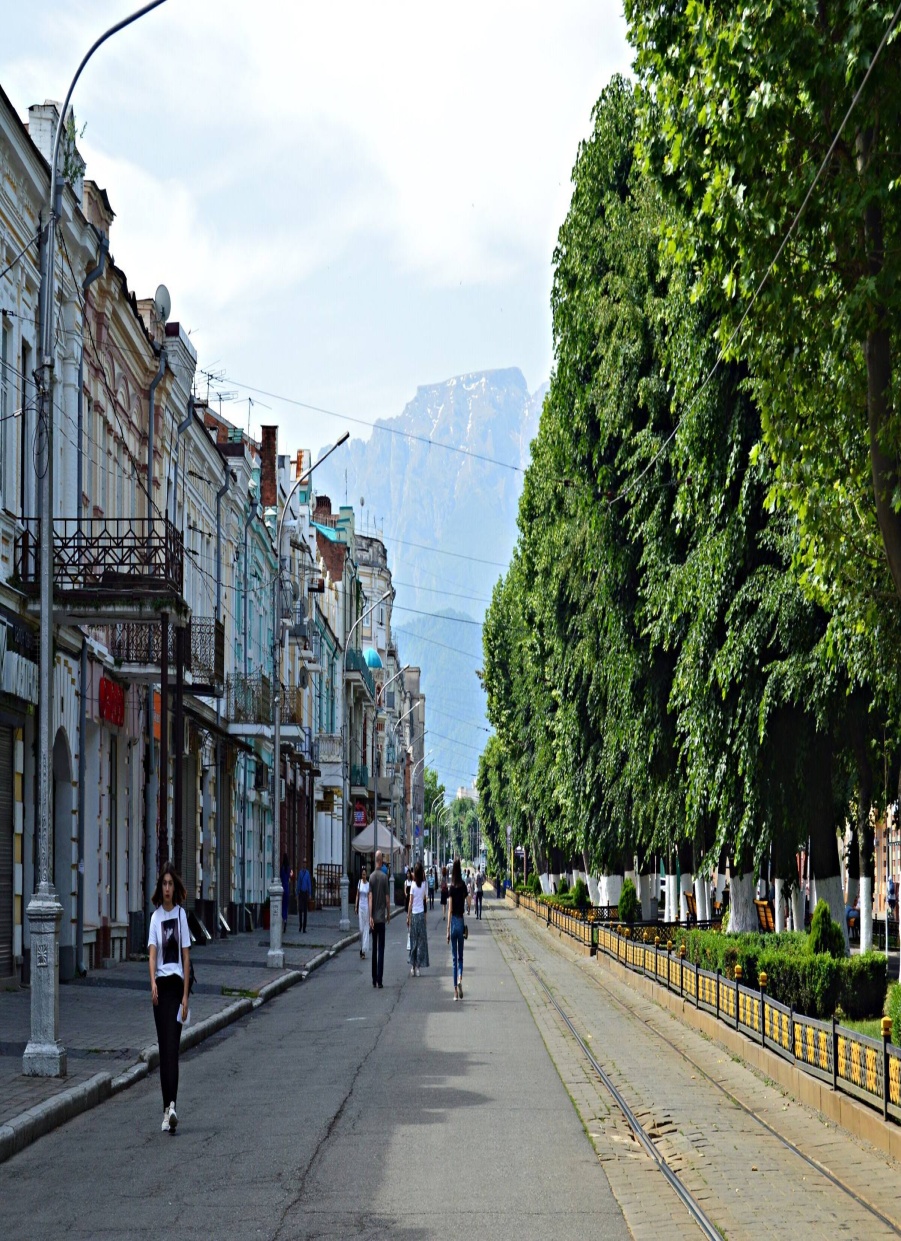 Четвертая остановка. Парк культуры и отдыха.У южного конца проспекта Мира расположен Парк культуры и отдыха имени К.Л.Хетагурова.         Парк просыпается…. На одном из островков пруда поднимают крик и плывут к берегу за завтраком дикие утки и лебеди.
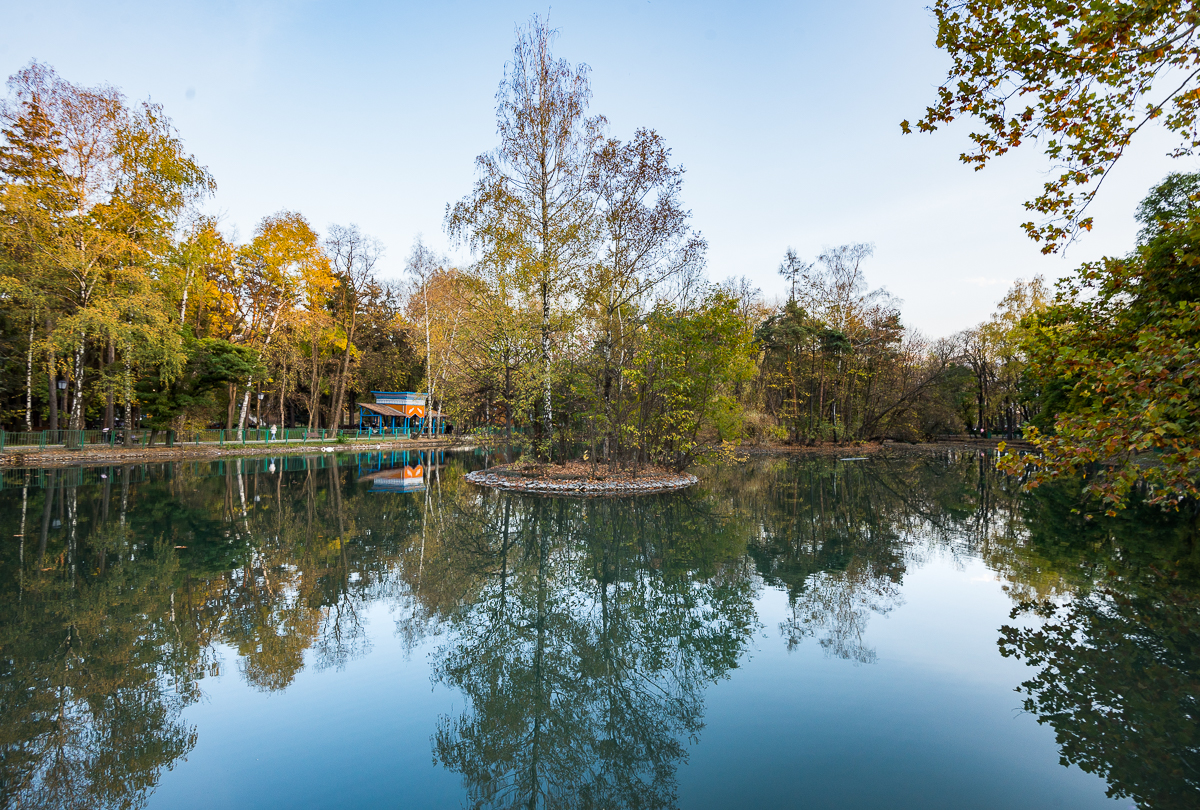 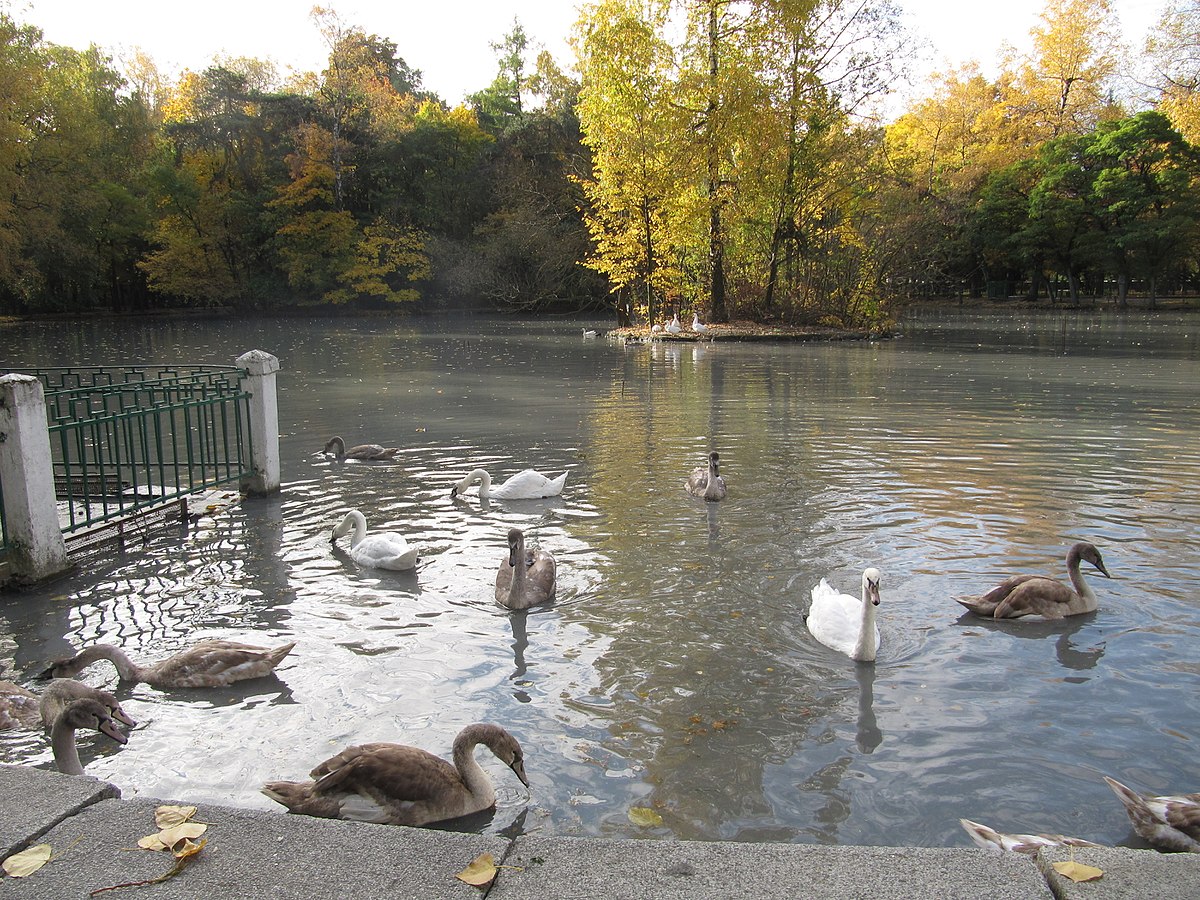 Пятая остановка. Здесь побывал ПушкинА  в одном из парков Столицы Республики, на скрещении улиц им. Ленина и Церетели, установлен бронзовый бюст великого поэта. У входа в парк каменный стенд с барельефом А.С. Пушкина. Надпись на нём рассказывает о том, что         «Здесь с 21 по 23 мая и с 10 по 11 августа 1829 года в стоящем на этом месте  доме для проезжающих останавливался великий русский поэт А.С. Пушкин».
Шестая остановка. Суннитская мечеть. Многонациональный Владикавказ старается сохранить связь времен и культур. В городе мирно сосуществуют православные и католики, мусульмане и иудеи. Один из самых узнаваемых видов христианского Владикавказа – Суннитская мечеть на фоне синих гор.
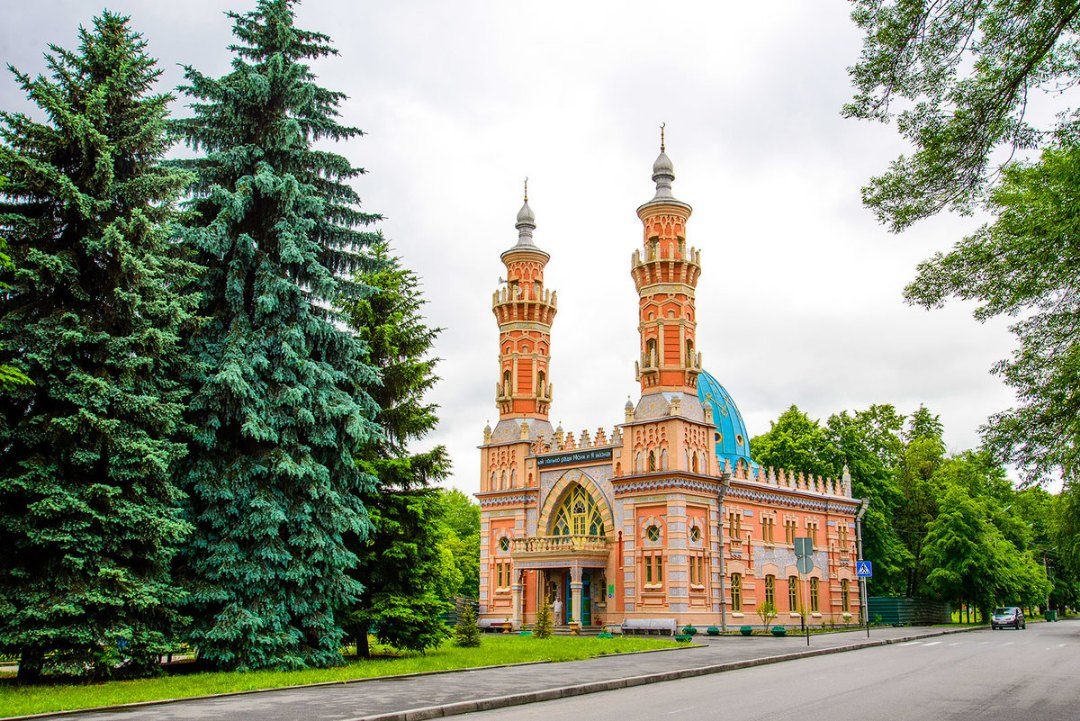 Седьмая остановка. Памятник И.А. Плиеву - дважды герою Советского союза, герою Монголии
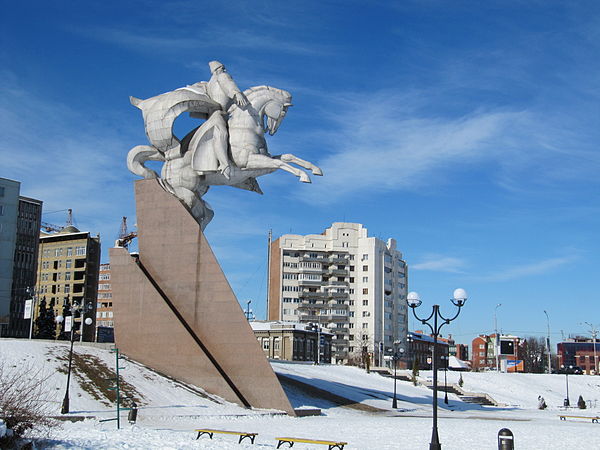 Восьмая остановка. Мемориал Славы — архитектурно-скульптурный комплекс.
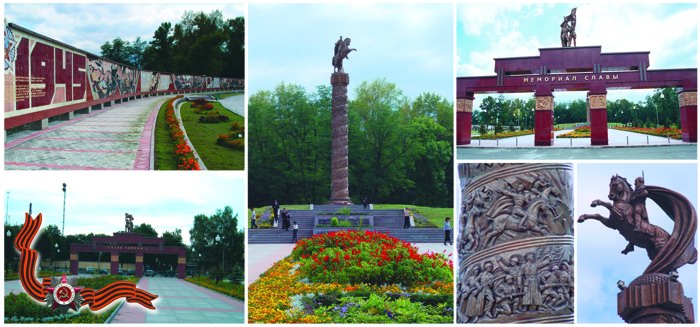 В 2007 году 
Владикавказу присвоено почетное звание 
ГОРОД ВОИНСКОЙ СЛАВЫ
ВЛАДИКАВКАЗ
Мемориал Славы
Мемориал славы во Владикавказе представляет собой архитектурный и скульптурный комплекс, который открыли 4 мая 2005 года. Мемориал посвятили 60-летию Победы советского народа, который выиграл битву с гитлеровской Германией во время Великой Отечественной войны.
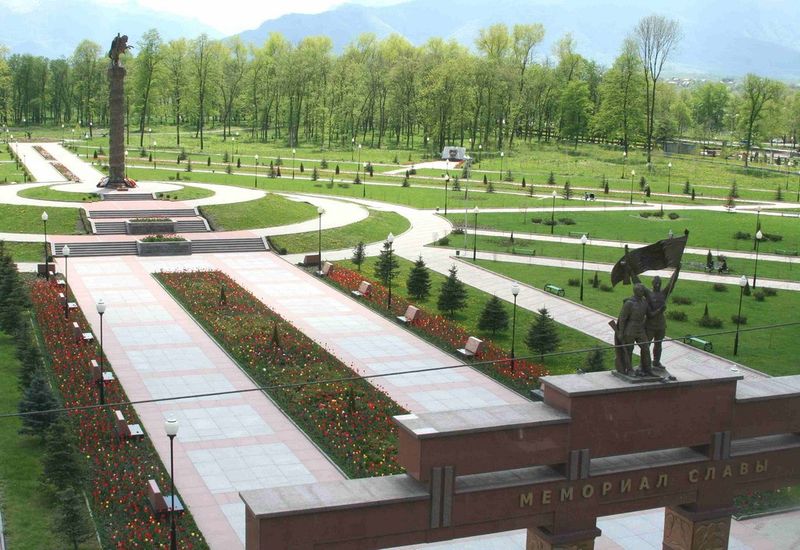 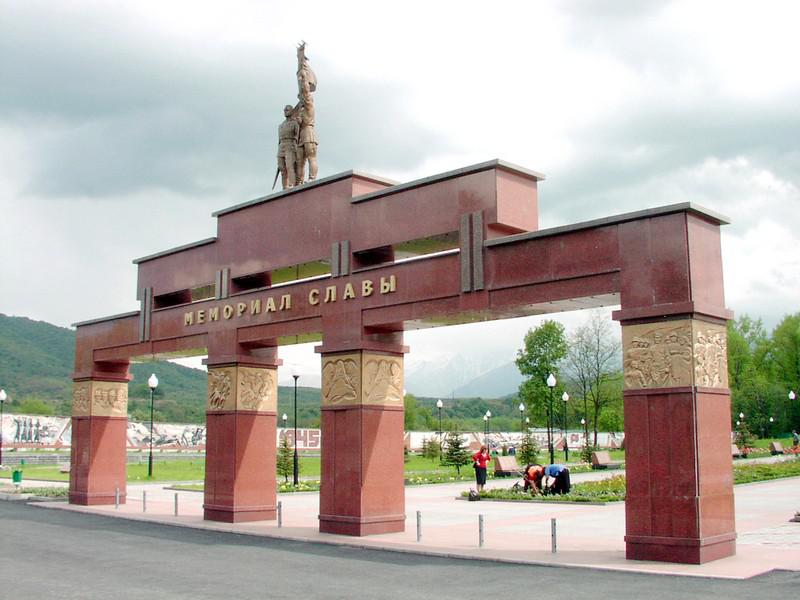 Парк «Нартон», дендрарий Густую лесную чащу словно охраняют статные фигуры древних героев Нартских сказаний
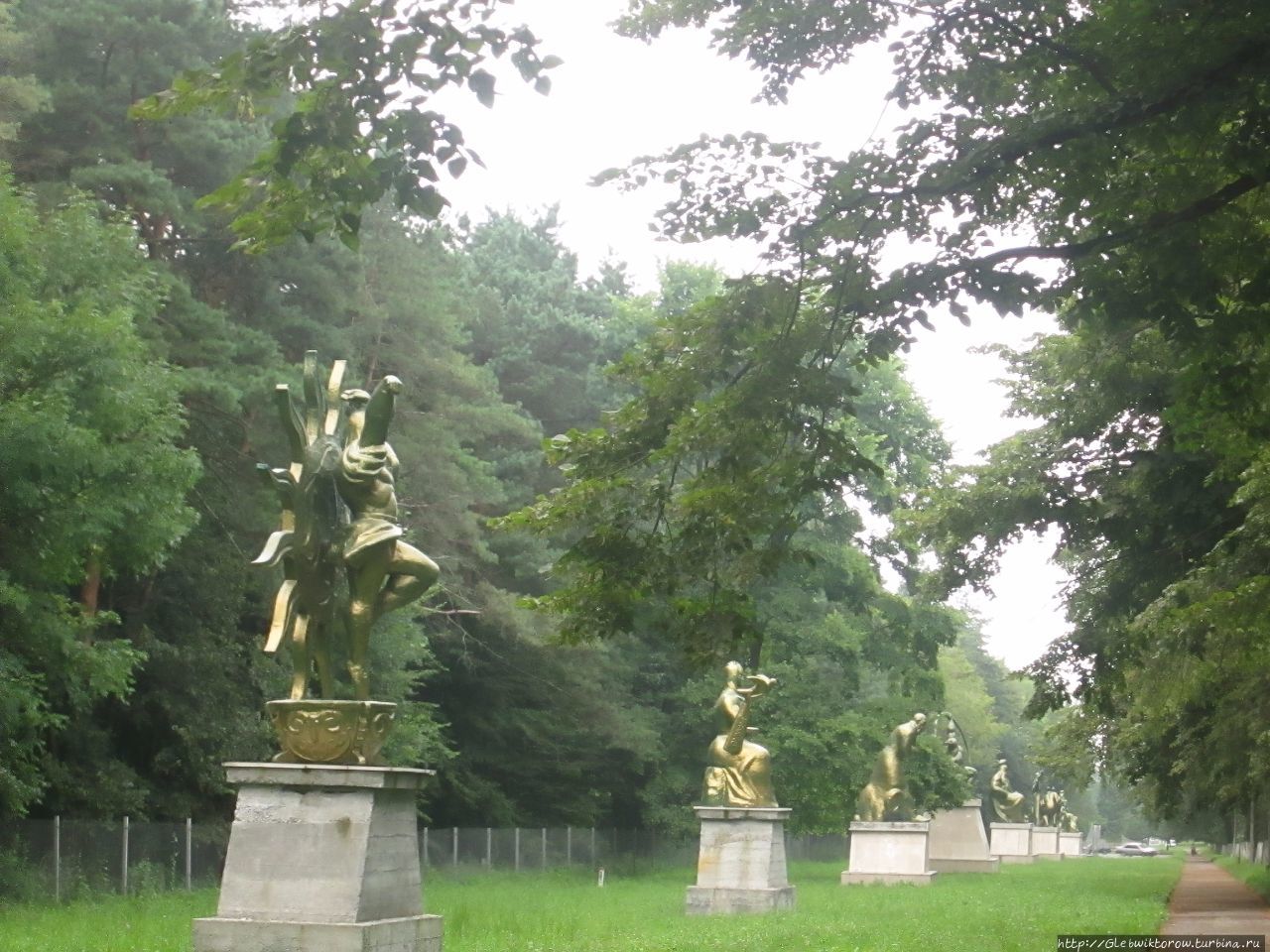 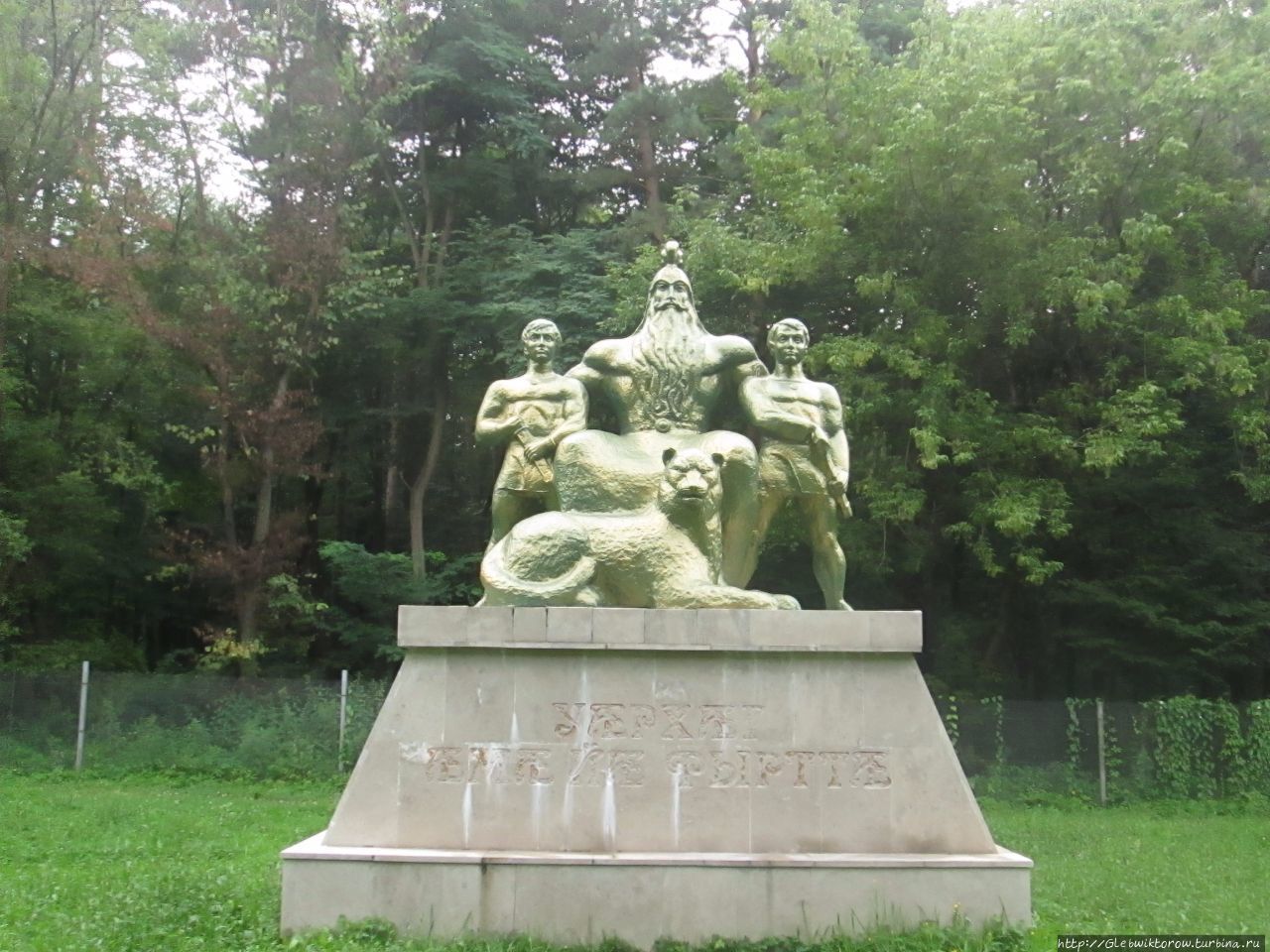 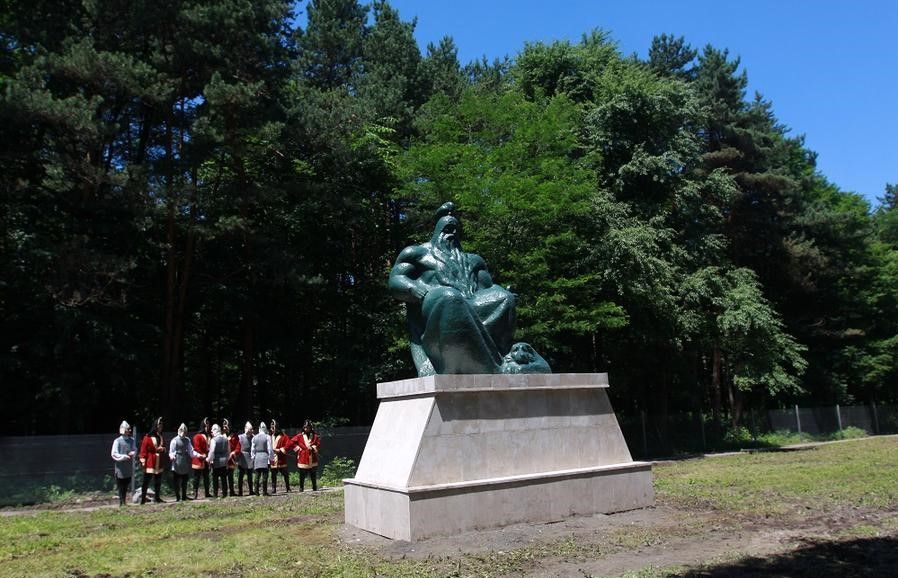 От прошлого к настоящему
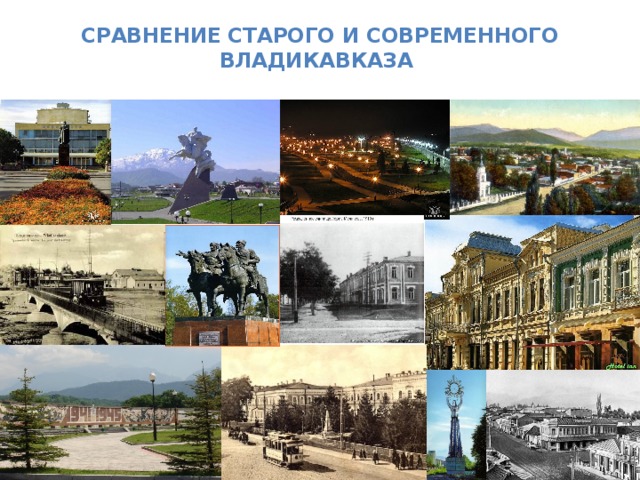 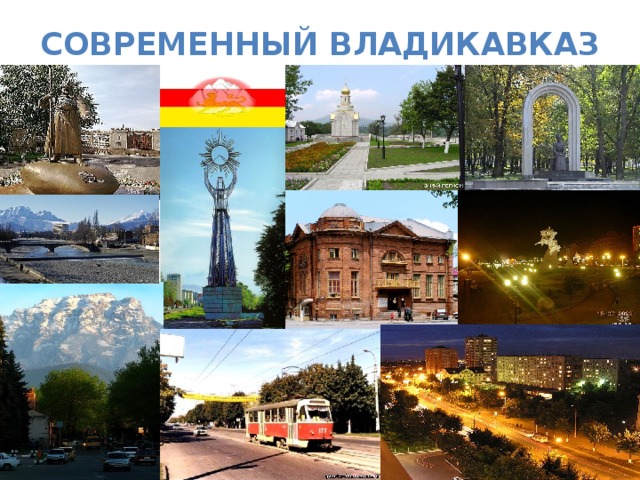 СПАСИБО ЗА ВНИМАНИЕ